Geometry Unit 10
11-4: Areas of Regular Polygons
Areas of Regular Polygons
Content Objective: Students will be able to use theorems and equations to solve for the area of regular polygons.

Language Objective: Students will be able to identify various polygons, as well as find their area using equations.
Regular Polygons
Given any circle, you can inscribe in it a regular polygon of any number of sides.
Decagon – 10 Sides
Square – 4 Sides
Hexagon – 6 Sides
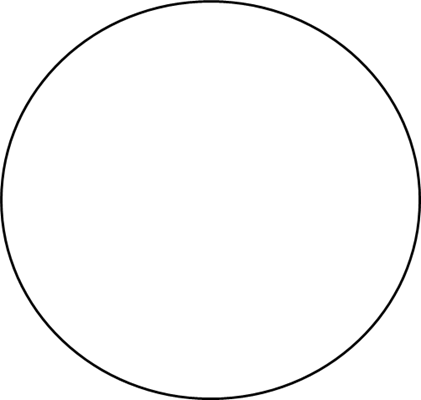 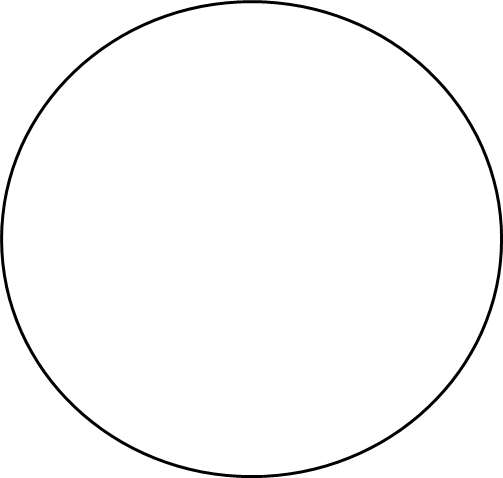 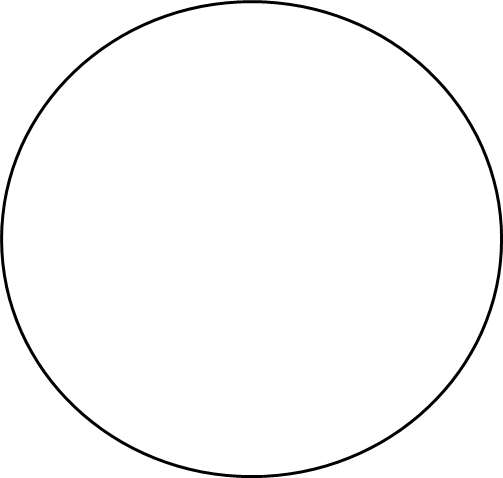 Regular Polygons - Vocabulary
The relationship between circles and polygons leads to the following terms:

The center of a regular polygon is the center of the circle.
The radius of the regular polygon is the radius of the circle.
A central angle of a regular polygon is an angle formed by two radii drawn at the center.
The apothem of a regular polygon is the perpendicular distance from the center of the polygon to a side.
Regular Polygons - Vocabulary
Example of each term (on an Octagon)
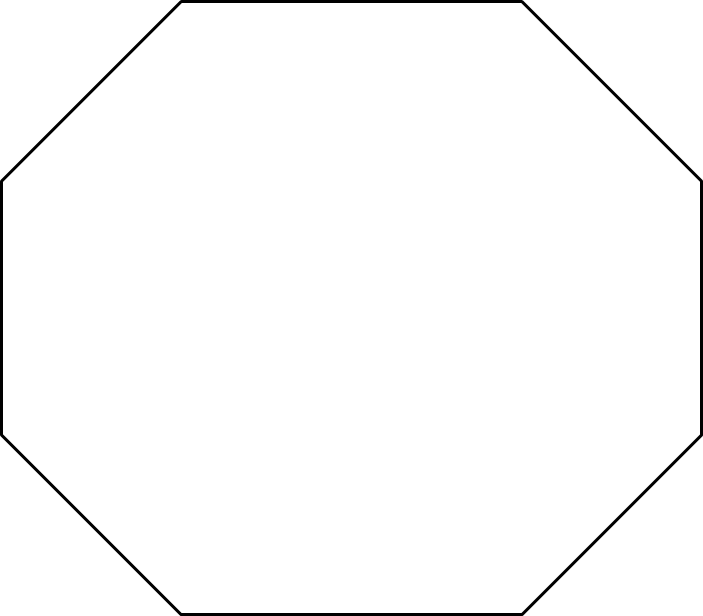 Radius
Center
Central  Angle
Apothem
Regular Polygons
When a central angle is made using two radii that connect  to vertices of the polygon, it splits the measure of a circle into as many parts as there are sides.
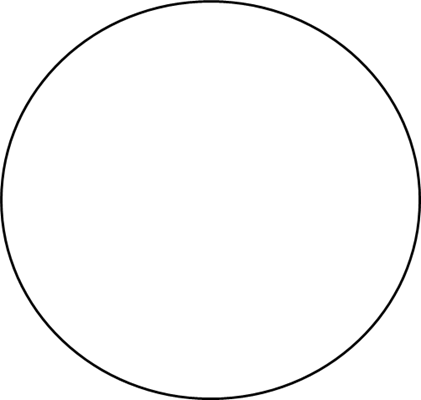 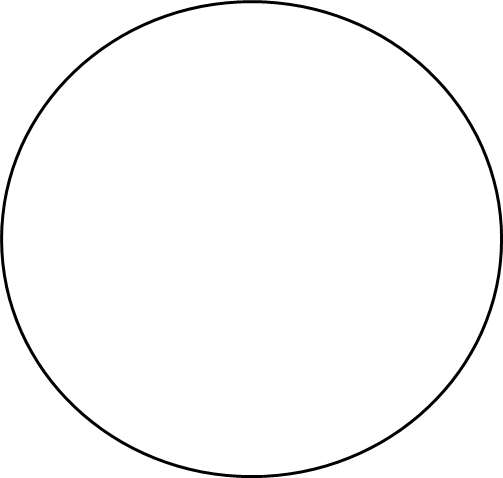 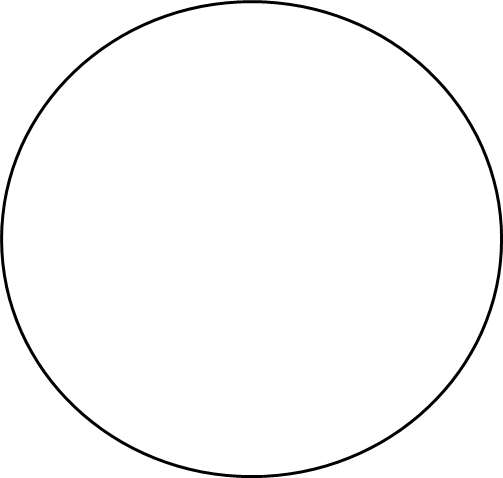 Area of Regular Polygons
Practice
Find the area of the polygon
Regular Hexagon with Apothem 9
9
Practice
Find the area of the polygon
Regular Hexagon with Apothem 9
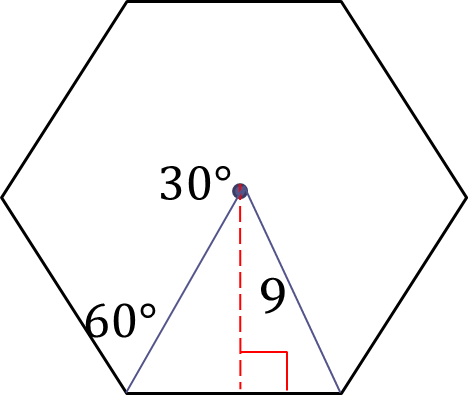 Practice
Find the area of the polygon
Regular decagon inscribed in a circle with radius 10
10
Finding the area can now be done in one of two ways…
Practice
Find the area of the polygon
Regular decagon inscribed in a circle with radius 10
10
Group Practice
Find the area of the polygons in your groups
1.)
6
12
Group Practice
Find the area of the polygons in your groups
2.)
Group Practice
Find the area of the polygons in your groups
3.)
15
Solution on next slide..
Group Practice
Find the area of the polygons in your groups
3.)
15
Group Practice
Find the area of the polygons in your groups
4.)
14
7
Group Practice
Find the area of the polygons in your groups
5.)
8
11
Group Practice
Find the area of the polygons in your groups
6.)
6
12
Group Practice
Find the area of the polygons in your groups
7.)
10
Solution on next slide..
Group Practice
Find the area of the polygons in your groups
7.)
10
Group Practice
Find the area of the polygons in your groups
8.)
13
12
5
Group Practice
Find the area of the polygons in your groups
9.)
5
15